Communications Protocols: The Good Faith Process
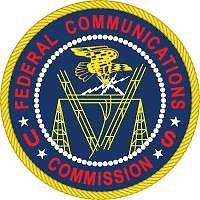 Jill A. Springer
Deputy Federal Preservation Officer, FCC
Overview
TCNS advances interests of Tribal Nations and industry in ensuring effective Tribal voice in preserving protected cultural resources
Tribal Nations identify geographic areas of interest
TCNS notifies Tribal Nations and informs proponents
Tribal Nations respond through TCNS or offline
Before constructing, proponent must either confirm that Tribal Nations have no cultural resource concerns or obtain FCC authorization
But process poses challenge of concluding review when Tribal Nation fails to respond
Failure to Respond – Background
In 2005, FCC established practice where Tribal Nation does not timely respond to initial notice
Proponent waits 30 days, then makes 2 attempts to follow up
If no response within 10 days, may ask FCC to intervene
FCC sends letter giving final opportunity and follows up by phone (unless Tribal Nation requested no calls)
If no response in 20 days, assume no interest
This process not available when Tribal Nation initially requests information or fees, applicant provides, and then no timely response
Failure to Respond – Good Faith Process
FCC staff has developed an approach addressing cases where Tribal Nation does not timely respond after expressing specific interest and receiving requested materials
Closely based on process for initial untimely response
Similar 30-day initial period, 2 follow up attempts, referral to FCC
FCC makes reasonable efforts to contact Tribal Nation
Applicant must give FCC Form 620 and documentation of Tribal interactions
FCC aims to resolve within 20 days, but applicant may not go forward without affirmative FCC decision
TIMELINE FOR GOOD FAITH PROCESS
Day 40
Day 60
TCNS
Day 1
Day 30
Project proponent sends information to the Tribal Nation that expressed interest.
The project proponent sends a 40-day letter, copying the FCC by uploading it to TCNS and sending an email to TCNShelp@fcc.gov.

The FCC makes reasonable efforts to contact the Tribal Nation to close the case.
Tribal Nation receives TCNS notification and 
makes a specific response.
If efforts to contact the Tribal Nation are not successful, the FCC may authorize construction and send the Tribal Nation a close-out email.  Construction may not begin until the FCC has taken such action.
Proponent sends letter to Tribal Nation confirming receipt of information and requesting response.
Within the 10 days following the letter, proponent attempts to contact the Tribal Nation at least twice, by phone and mail/email, on two separate days.
Good Faith Process for Resolution of Non-responsive TCNS Cases
Stipulations:  
Tribal Nation has initially responded with an expression of interest more specific than a pre-set TCNS reply, but consequently ceased communications.  
Pre-set TCNS reply cases should be referred within the system. 
If the Tribal Nation has previously expressed preference for a different form of communication, such preference takes precedence over this process.
Does not apply on Tribal lands; if there is an archaeological site located in the direct APE; or if there is an identified potential to affect a resource of cultural or religious significance to the Tribal Nation.
Good Faith Process – Implementation
After thirty day letter is sent and two additional attempts at contact are made, copy the FCC on the forty day letter by uploading it to TCNS and sending an email to tcnshelp@fcc.gov
Email to the FCC should include a complete record of the attempts to contact the Tribe and all communications
FCC will notify you upon time-out or resolution
QUESTIONS
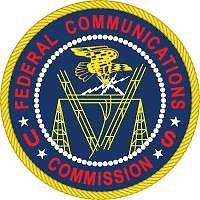